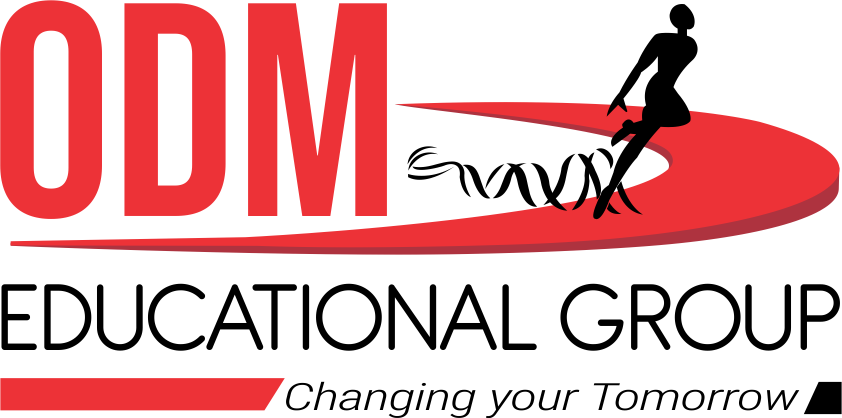 SESSION             	       : 6
CLASS                  	       : III
SUBJECT 	       : SCIENCE
CHAPTER NUMBER    : 3
CHAPTER NAME         : PRECIOUS SOIL
SUBTOPIC                    : TEXTUAL Q/A- TICK THE CORRECT                      	                         ANSWER, FILL  IN THE BLANKS.
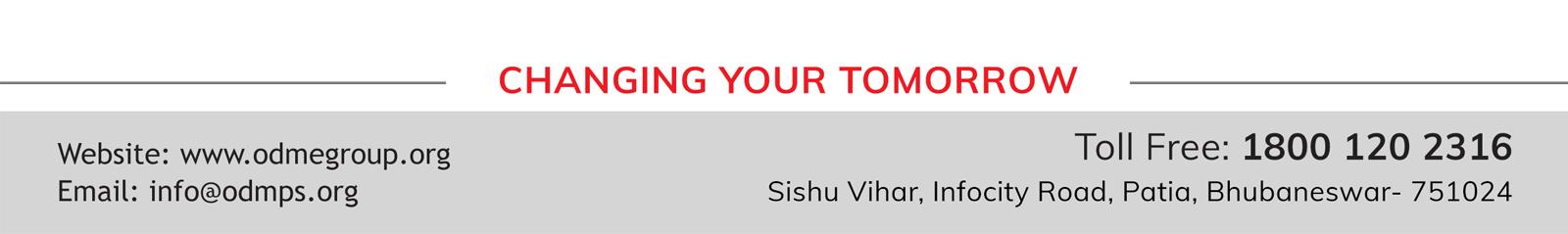 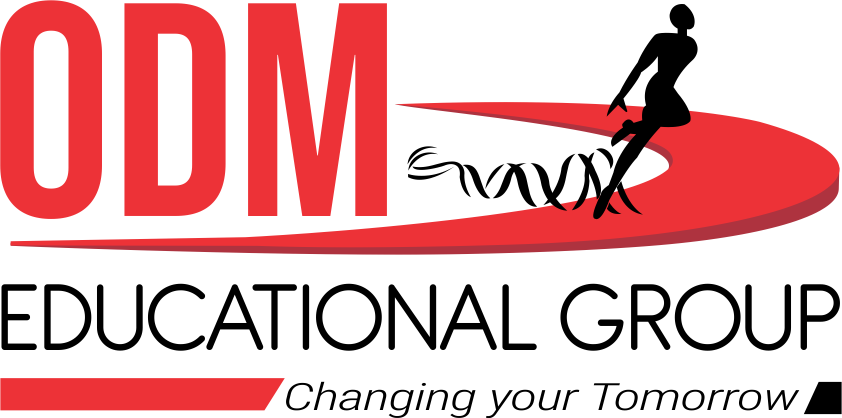 LEARNING OBJECTIVE :
Learners will be able to know - 
Write the correct answers for the textual questions.
LET’S RECAPITULATE:
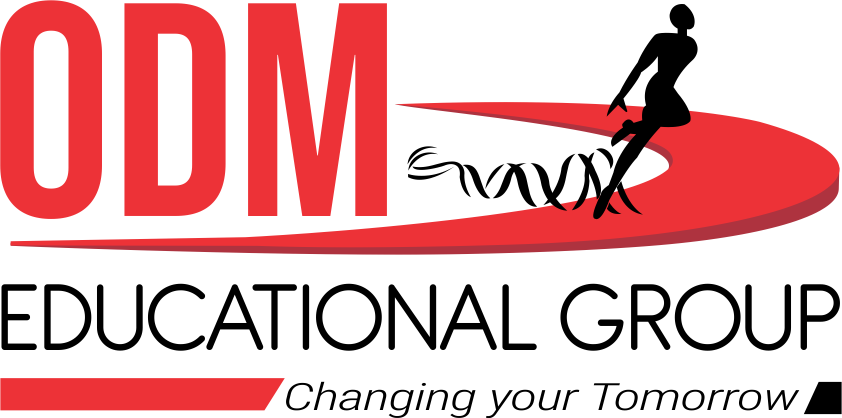 Millions years before, the earth was a hard rock. The sun heated, the rain cooled the rocks then the wind over blew resulting the rock to broken into pieces.
The pieces further rubbed against each other till they became tiny particles of soil.
Different soils have different colors.
Soil contains stones, sand, clay, humus and also water and air. 
There are three types of soil called as sandy soil , clayey soil and loam soil.
Different type of plants grow in different type of soils.
TICK (√ ) THE CORRECT ANSWER.
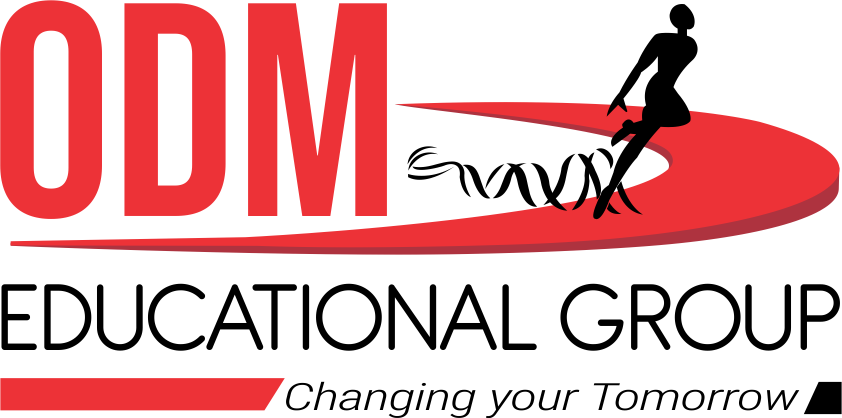 1. The action broke up the rocks to make soil.
  a. sun and rain b. rain and wind  c. sun, rain and wind 
Ans: sun, rain and wind.
  2. The soil is sticky and mostly used for making pots and toys.
  a. sandy  b. clayey   c. loam
Ans: clayey
  3. This makes soil rich and fertile.
  a. money     b. humus    c. heat
Ans: humus
  4. This soil is best for plants.
  a. sandy      b. clayey     c. loam
Ans: loam
FILL IN THE BLANKS
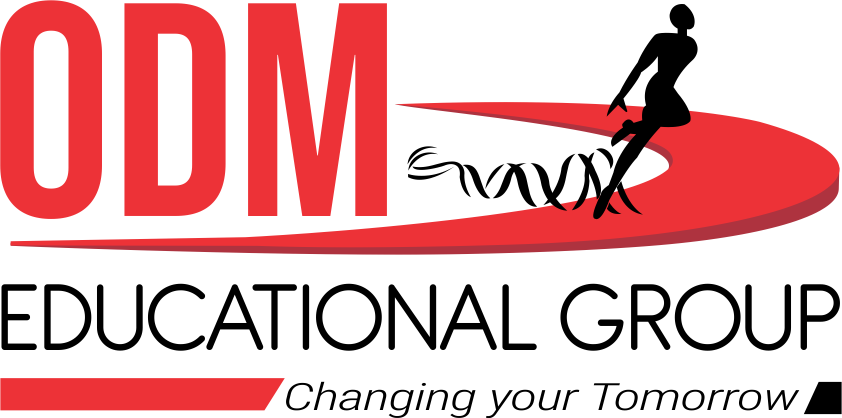 Different types of soils are clayey soil, _______ soil and  _______ soil. 
Ans : sandy,  loam.
2. Soil contains ________ ________ ________ and stones.
Ans : humus,  clay,  sand
3. Adding _________ to soil, makes plants grow well.
Ans: manures/fertilisers 
4. The ________ in loam makes the soil fertile.
Ans: humus
5. A mixture of  _______ and ______ particles gives us loam.
Ans: sand, clay
ONLINE GAME
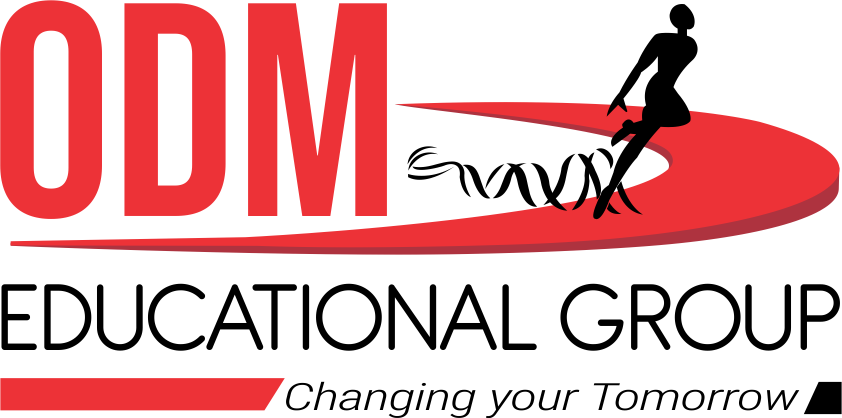 https://thewordsearch.com/puzzle/2569275/precious-soil/
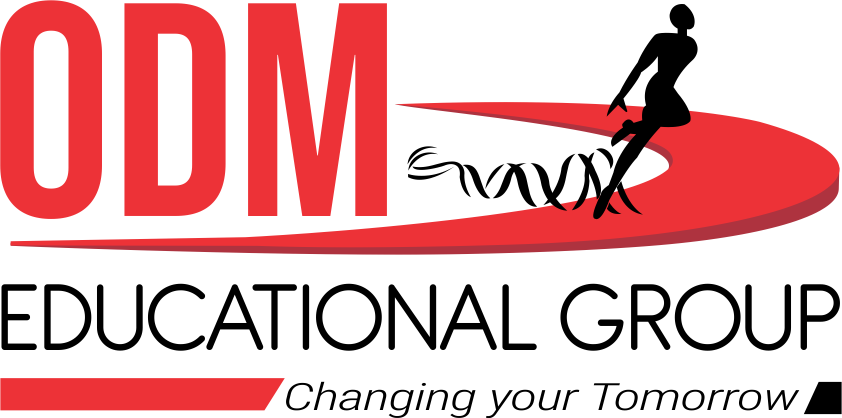 HOME ASSIGNMENT :
Write all the new words in rough notebook.
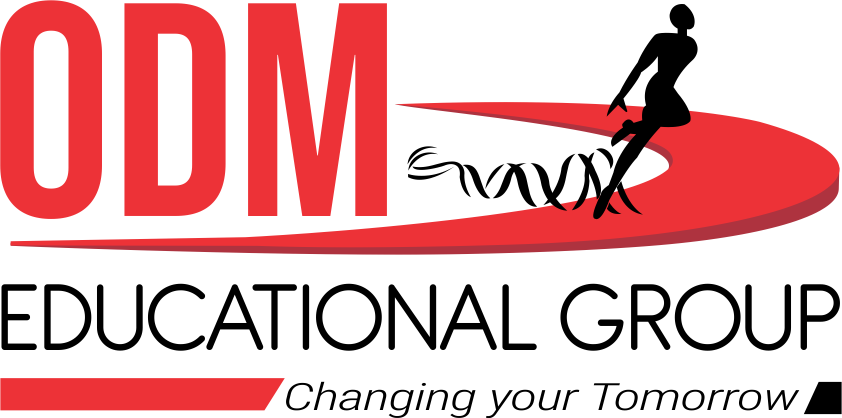 SUMMARY
The action of sun, wind and rain broke up the rocks to make soil.
The clayey soil is sticky and mostly used for making pots and toys.
Humus makes soil rich and fertile.
Loam soil is best for plants.
Manure is added to the soil to make the soil rich and fertile.
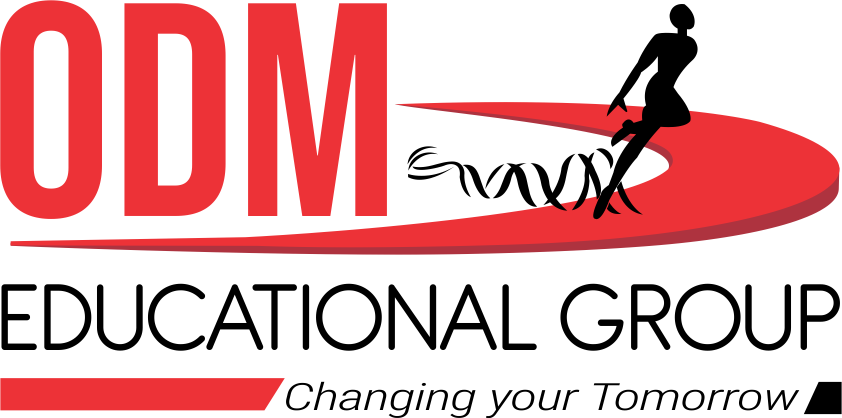 LEARNING OUTCOME :
The learner will be able to -
 write the correct answers for the textual questions.
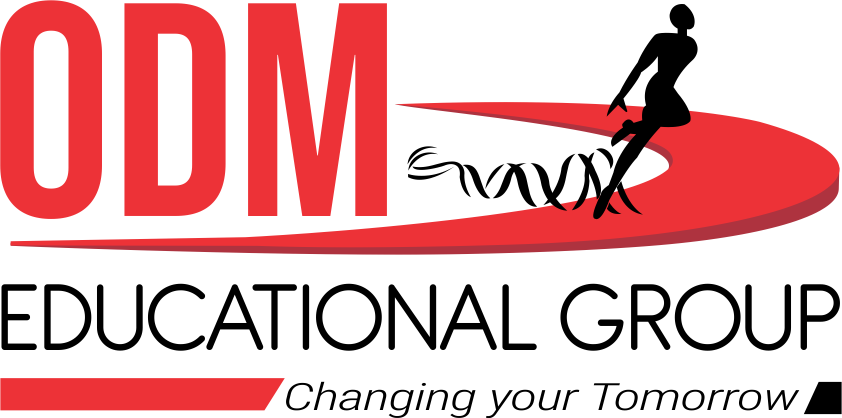 THANKING YOU
ODM EDUCATIONAL GROUP